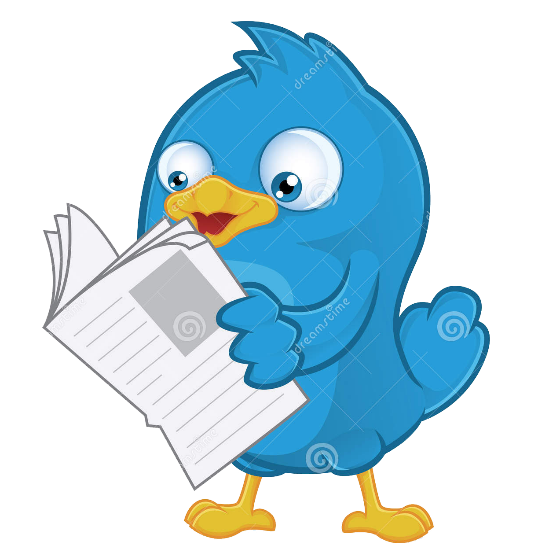 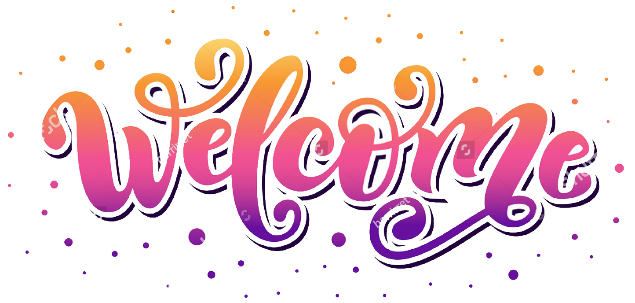 অর্থনীতি ক্লাসে
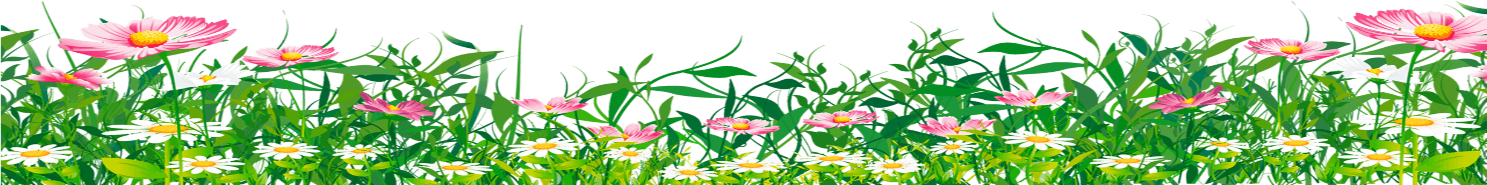 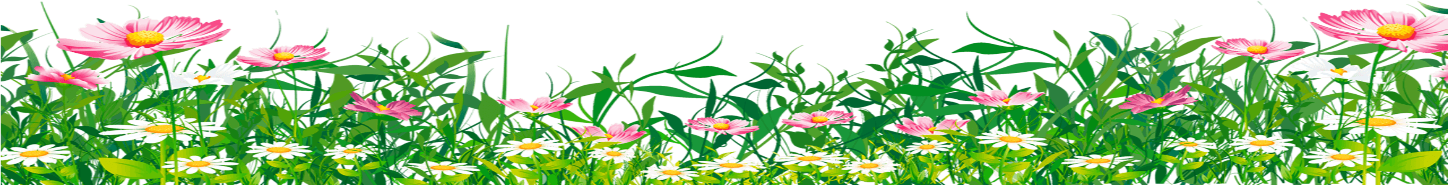 পরিচিতি
শিক্ষক পরিচিতি






মোঃ রাসেল মৃধা
প্রভাষক (অর্থনীতি)
কানিজ ফাতেমা গার্লস্‌ স্কুল এন্ড কলেজ, মানিকগঞ্জ
Email: mridha.rasel@gmail.com
পাঠ পরিচিতি


বিষয়ের নামঃ অর্থনীতি ১ম পত্র
৮ম অধ্যায় 
(খাজনা)
তারিখঃ 
সময়ঃ ৪০ মিনিট
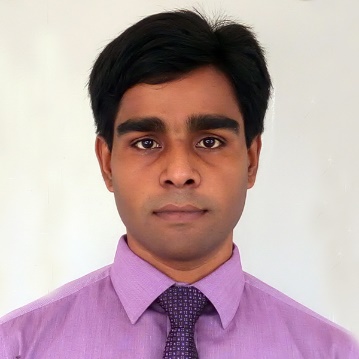 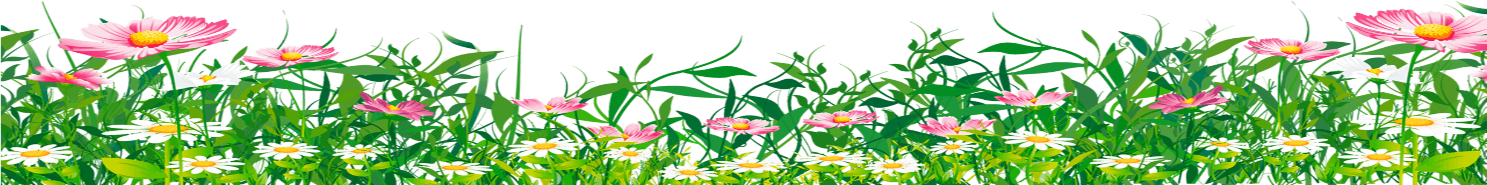 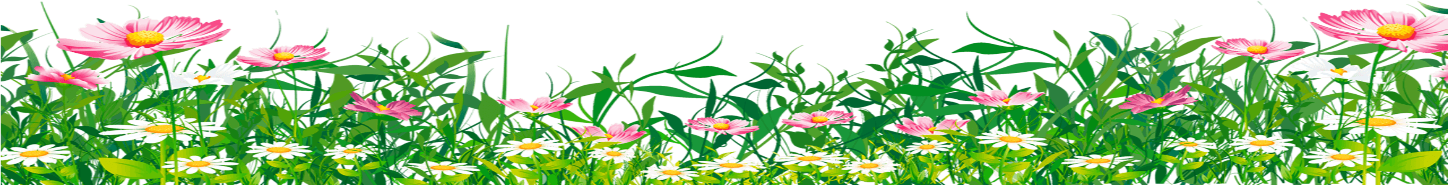 আধুনিক খাজনা তত্ত্ব ( Modern Rent Theory)
AvaywbK A_©bxwZwe`M‡Yi g‡Z LvRbv n‡jv GKwU Dcv`v‡bi `vg|
e¨w³i `„wó‡KvY †_‡K wePvi Ki‡j Rwgi †hvMvb wKQzUv w¯’wZ¯’vcK n‡jI mvgvwRK `„wó‡KvY †_‡K Rwgi †hvMvb m¤ú~Y© Aw¯’wZ¯’vcK| LvRbvi cwigvY evwo‡q ev Kwg‡q Rwgi †hvMv‡bi cwigvY evov‡bv ev Kgv‡bv m¤¢e nq bv| GgbwK LvRbvi cwigvY k~Y¨ n‡jI Rwgi †hvMvb AcwiewZ©Z _v‡K| GB w`K †_‡K wePvi Ki‡j Rwgi †Kvb †hvMvb `vg †bB| Rwgi LvRbv ïay Pvwn`vi Dci wbf©i K‡i|
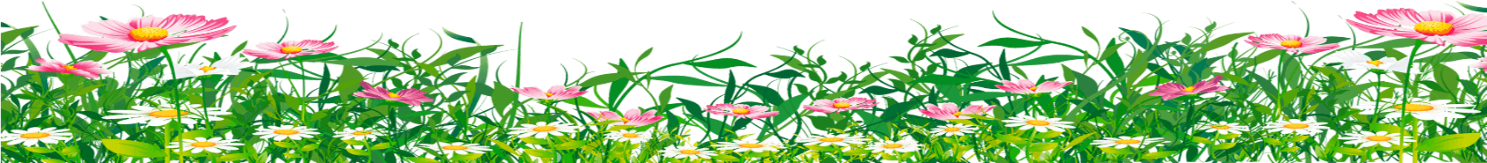 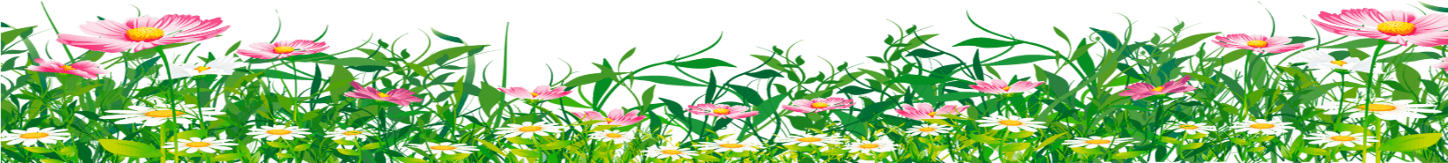 Rwgi Pvwn`v Avevi Rwgi De©iZv kw³ Z_v Drcv`b ÿgZvi Dci wbf©i K‡i| Drcv`‡bi cwigvY e„w× †c‡j Rwgi Pvwn`vI e„w× cvq| d‡j Rwgi LvRbvI e„w× cvh| Avevi Drcv`‡bi cwigvY n«vm ‡c‡j Rwgi Pvwn`vI n«vm cvq| d‡j Rwgi LvRbvI n«vm cvq| GRb¨ LvRbvi AvaywbK ZË¡‡K ÓPvwn`v I †hvMvb ZË¡Ó ejv nq|
চাহিদার তুলনায় ভূমির অপ্রতুলতার কারণে খাজনার উদ্ভব বলে এ তত্ত্ব অনুযায়ী খাজনাকে অপ্রাচুর্যজনিত খাজনা বলা হয়।
wP‡Îi gva¨‡g LvRbvi AvaywbK Z‡Ë¡i e¨vL¨v
Y
চিত্রে ভূমির প্রাথমিক চাহিদা রেখা  D1 এবং যোগান রেখা LS পরস্পর E বিন্দুতে ছেদ করে ভারসাম্য অবস্থায় পৌছেছে। এখানে খাজনার পরিমাণ 0R0 ।
এখন যদি ভূমির  চাহিদা বৃদ্ধি পায় তবে নতুন চাহিদা রেখা D2 এবং যোগান রেখা LS পরস্পর E1 বিন্দুতে ছেদ করে ভারসাম্য অবস্থায় পৌছেছে। এখানে খাজনার পরিমাণ 0R1 ।
এখনে ভূমির চাহিদা বৃদ্ধির সাথে সাথে খাজনাও বৃদ্ধি পেয়েছে।
S
E1
R1
LvRbvi cwigvY
D2
E
R0
D1
X
0
L
Rwgi Pvwn`v I †hvMv‡bi cwigvY
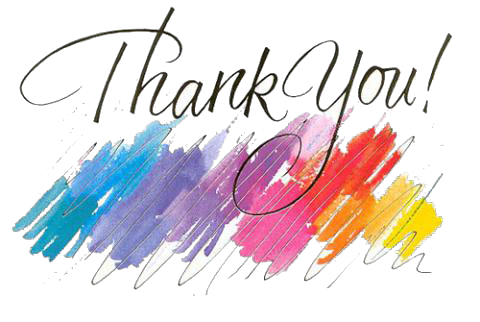